طريق النور لكل جيل
طلاب
2020/2021
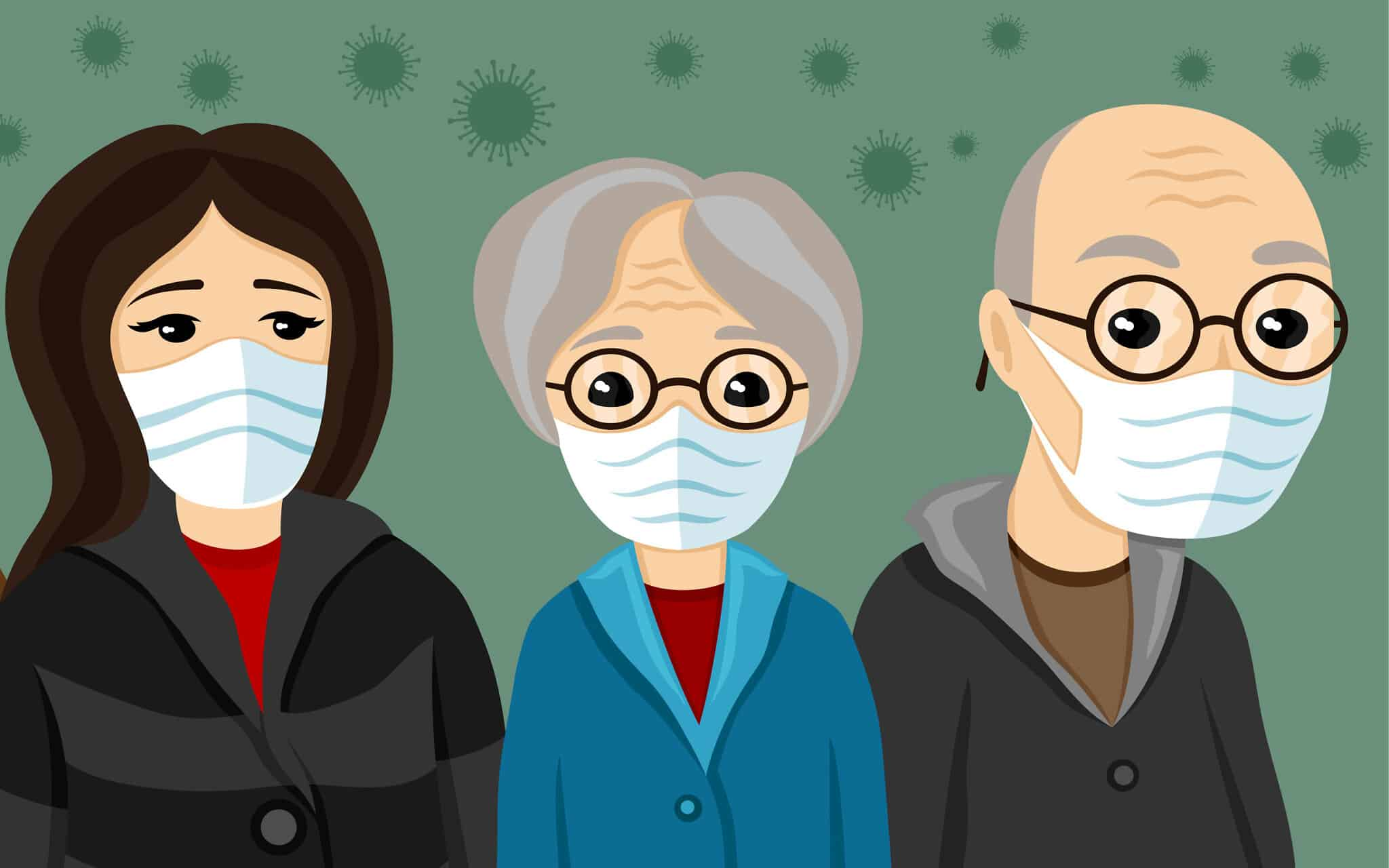 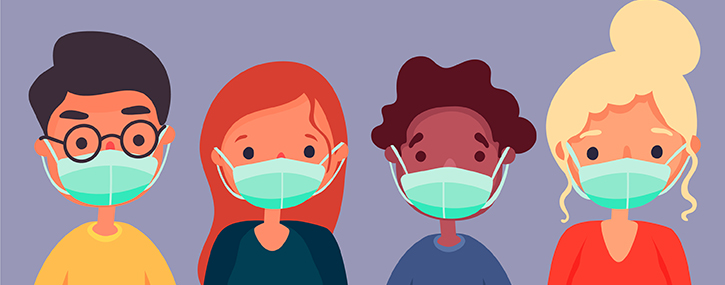 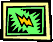 برنامج تربوي من شركة الكهرباء الإسرائيلية
انتاج معهد يعاديم
طريق النور
   منهج حياة ذكي في بيئة الكهرباء
طريق النور لكل جيل
لماذا الكهرباء خطيرة?
حواسنا تحذرنا من الخطر ، مثل سيارة عابرة على الطريق ، أو همهمة نحلة بجوارك ، أو رائحة تسرب الغاز ؛
 لكن حواسنا لا تستطيع أن تحذرنا من أخطار الكهرباء!لأننا لا نرى ولا نسمع ولا نتذوق ولا نشمها ؛ وعندما نلمسها بجسمنا - سيكون فات الأوان وستؤذينا. 
ممنوع لمس الكهرباء! 
لهذا من المهم التعرف على مخاطر الكهرباء لتجنبها.
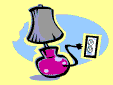 2
طريق النور لكل جيل
كيف يمكننا – نحن الأولاد - المساعدة؟
نكون واعون واصحاب مسؤولية.
نتعلم قواعد السلوك السليم في البيئة الكهربائية.
نفكر كيف نحذر الناس من هذه المخاطر.
نخطط كيف نحذر  كبار السن في الحارة.
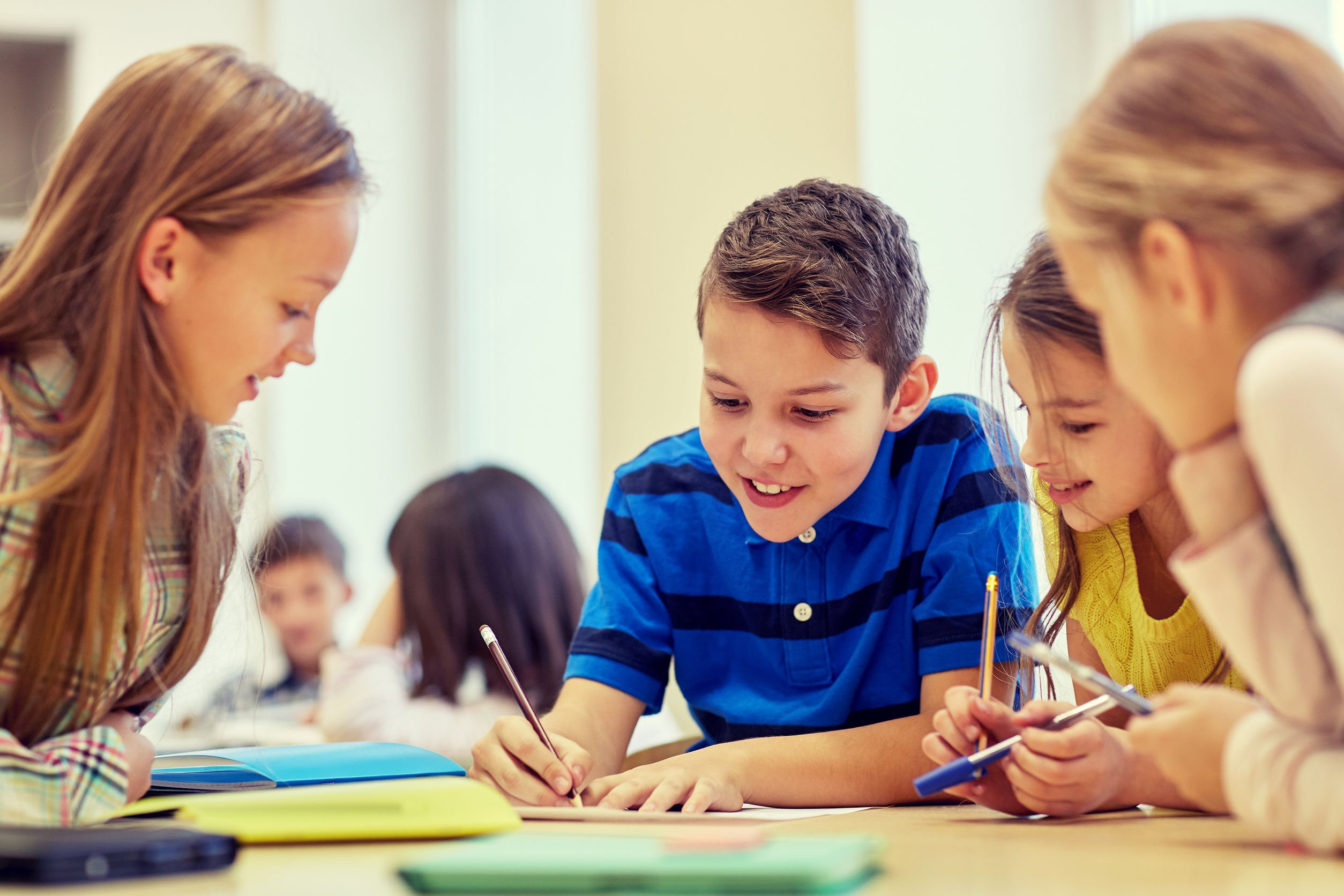 3
طريق النور لكل جيل
من هم كبار السن?
اجدادنا وجداتنا
جيراننا كبار السن 
 كبار سن في'بيت المسنين' 
مجالس واندية المتقاعدين.
النوادي النهارية لكبار السن والمزيد.
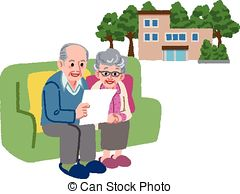 4
طريق النور لكل جيل
قواعد السلامة من الكهرباء
نستعمل الاجهزة الكهربائية ونحن ننتعل حذاءً
في حالة حدوث صدمة كهربائية ، الحذاء يحميك من الموت  لأنه يعزلك  عن الأرض.
5
طريق النور لكل جيل
قواعد السلامة من الكهرباء
التعامل مع الاجهزة الكهربائية
الماء موصل للكهرباء ، وفي حالة حدوث صدمة كهربائية فإنه يوصل التيار الكهربائي.
6
طريق النور لكل جيل
قواعد السلامة من الكهرباء
التعامل مع الاجهزة الكهربائية
لمس الكسر يسبب حدوث صدمة كهربائية.
7
طريق النور لكل جيل
قواعد السلامة من الكهرباء
التعامل مع الاجهزة الكهربائية
على ما يبدو تغير لونها نتيجة مشكلة في عزلها.
8
طريق النور لكل جيل
قواعد السلامة من الكهرباء
التعامل مع الاجهزة الكهربائية
عندما تسقط المدفأة على مادة قابلة للاشتعال ، مثل: السجاد ، وأجزاء الأثاث الخشبية ، وما إلى ذلك ، تسبب  حريق. و المدافئ القريبة من مواد قابلة للاشتعال تتسبب  في نشوب حريق.
9
طريق النور لكل جيل
قواعد السلامة من الكهرباء
التعامل مع الاجهزة الكهربائية
لتجنب الحريق.
10
طريق النور لكل جيل
قواعد السلامة من الكهرباء
التعامل مع الاجهزة الكهربائية
عند تركيب سخان  أو مسخن المام ، استخدم مفتاح ثنائي القطب ،  لفصل موصلين. عادة ما تحتوي على لمبة تضيء في وضع التشغيل.
11
طريق النور لكل جيل
قواعد السلامة من الكهرباء
التعامل مع الاجهزة الكهربائية
عدم التغطية يشكل خطرًا على السلامة بسبب احتمال دخول الماء أو الرطوبة في بيت المصباح.
12
طريق النور لكل جيل
قواعد السلامة من الكهرباء
التعامل مع الاجهزة الكهربائية
الشقوق الموجودة في علبة المصباح تشكل خطرا على السلامة.
13
طريق النور لكل جيل
قواعد السلامة من الكهرباء
يقوم بها شخص بالغ فقط !!!
لوحة الكهرباء المنزلية
والتأريض
التأريض هو إجراء أمان مهم ، يفصل مصدر الكهرباء عن الجهاز الكهربائي عند تعطله ، ونتيجة لذلك قد يتسبب في حدوث صدمة كهربائية.
14
طريق النور لكل جيل
قواعد السلامة من الكهرباء
يقوم بها شخص بالغ فقط !!!
لوحة الكهرباء المنزلية
والتأريض
يقوم الامّان (قاطع الدائرة الكهربائية) بفصل مصدر الطاقة الرئيسي للبيت عند وجود تماس في أحد الأجهزة في المنزل ، مما قد يتسبب في حدوث صدمة كهربائية. قد ينكسر أيضًا قاطع الدائرة ويتلف ويفقد فعاليته ، لذا يجب فحصه.
15
طريق النور لكل جيل
قواعد السلامة من الكهرباء
يقوم بها شخص بالغ فقط !!!
كيف نفحص الأمّان (قاطع الدائرة الكهربائية)؟
 فقط الكبار يمكنهم فعل ذلك !!!
نقوم بالضغط على زر الفحص. إذا انقطع التيار الكهربائي عن المنزل - يكون قاطع الدائرة على ما يرام ؛
ولكن إذا لم ينقطع التيار الكهربائي عن المنزل بسبب الضغط فيجب استدعاء كهربائي مرخص على الفور لإصلاحه!
16
طريق النور لكل جيل
قواعد السلامة من الكهرباء
مقابس وكابلات
جسم الإنسان موصل للتيار الكهربائي، لمس فتحات المقبس تسبب حدوث صدمة كهربائية.
17
طريق النور لكل جيل
قواعد السلامة من الكهرباء
مقابس وكابلات
فصل الجهاز عن طريق سحبه من السلك  يسبب تلف او قطع السلك ، والتسبب في حدوث صعق كهربائي
18
طريق النور لكل جيل
قواعد السلامة من الكهرباء
مقابس وكابلات
مستوى سلامتها أقل من مستوى  المقابس الثابتة ، وتزيد من احتمال حدوث ماس كهربائي أو حريق أو صدمة كهربائية.
19
طريق النور لكل جيل
قواعد السلامة من الكهرباء
مقابس وكابلات
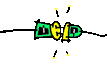 الكابلات الممدودة  على الأرض ، قد يتلف العزل ويسبب صعقة كهربائية.
20
طريق النور لكل جيل
هل تعلم?
21
كن آمنًا ومحمي
طريق النور لكل جيل
التأريض مطلوب لتوفير السلامة للمنظومة الكهربائية، عن طريق توصيل موصل أو جهاز كهربائي بالأرض. وفي حالة حدوث عطل ، يمكن للشحنة الكهربائية أن تتحرك بحرية بين الجسم والأرض.
وتعني كلمة «تأريض" في العربية صلة الأرض بالأرض. في النظام الكهربائي المنزلي ، يربط موصل التأريض جميع النقاط الكهربائية في المنزل وفي النهاية بالأرض.
يفتح الأمّان « قاطع الدائرة الكهربائية"   يقوم تلقائيًا بفصل الجهاز الكهربائي عن مصدر الطاقة في حالة حدوث تسرب تيار إلى الأرض.
هذه المنظومات  توفير حماية أفضل ضد الصقعات الكهربائية التي قد تحدث عند تشغيل جهاز كهربائي معطل أو بسبب عدم الحذر. عندما يلمس شخص أو حيوان موصل غير معزول ، قد يمر بعض التيار الكهربائي عبر جسمه إلى الأرض.
يفتح الأمّان « قاطع الدائرة الكهربائية" الدائرة الكهربائية. في حالة انتقال التيار الكهربائي من الموصلات إلى جسم  خارج الدائرة الكهربائية.
22
طريق النور لكل جيل
تذكر!  
جسم الانسان موصل جيد للكهرباء!
محطات توليد الطاقة  متصلة بالأرض .  جسم الإنسان موصل جيد للكهرباء . عندما يكون هناك عطل في الجهاز الكهربائي ونلمس الجهاز ، قد يغلق جسمنا الدائرة الكهربائية مع أحد جانبي الجهاز الكهربائي والجانب الآخر  الأرض. إذا كنت ترتدي أحذية ، تمنع حدوث صدمة كهربائية.
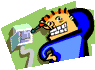 23
طريق النور لكل جيل
قواعد السلامة لضحايا الصعقات الكهربائية
24
طريق النور لكل جيل
ما هي كفاءة الطاقة ولماذا هي مهمة؟?
توليد الكهرباء يلوث الأرض. إذا وفرنا في استخدام الكهرباء ، فسيتعين عليهم توليد كهرباء أقل  مما يؤدي الى التقليل من الانبعاثات الملوثة للبيئة التي تساهم في حماية البيئة.
التوفير في الطاقة الكهربائية يساوي الحفاظ على كوكب الأرض وخفظ فاتورة الكهرباء.
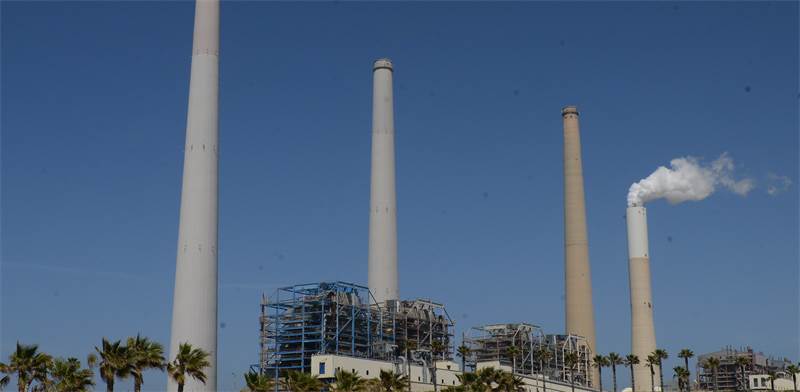 25
طريق النور لكل جيل
كيف نوفر الكهرباء?
أطفئ كل الاضواء عندما تخرج!
لا تترك الأجهزة غير المستخدمة في القابس.
في النهار ، حاول ألا تشغل الكهرباء.
في الصيف والشتاء ، قم بتنظيف فلتر مكيف الهواء مرة واحدة على الأقل شهريًا.
في الصيف تكون درجة الحرارة الموصى بها في الغرفة عند استخدام التبريد 25 درجة.
في الشتاء تكون درجة الحرارة الموصى بها في الغرفة عند استخدام التدفئة 20 درجة.
أثناء تشغيل التكييف ، احرص على تظليل النوافذ وغلقها وغلق أبواب الغرف.
26
طريق النور لكل جيل
كيف نوفر الكهرباء?
اضبط الكمبيوتر على إيقاف التشغيل تلقائيًا إذا لم يتم استخدامه لمدة 20 دقيقة. كما يحافظ هذا أيضًا على عمر الشاشة والكمبيوتر.
قم بتشغيل الغسالة وغسالة الصحون والمجفف فقط عندما تمتلئ.
حاول الاستحمام واحدة تلو الأخرى. إن تسخين الماء الفاتر أرخص من تسخين البارد.
قم بتركيب سخان كهربائي بساعة (ترموستات) تتكيف مع حجم الاستخدام.
27
طريق النور لكل جيل
كيف نوفر الكهرباء?
املأ الفريزر بثلاثة أرباع حجمه فقط.
لا تضع الطعام الساخن في الثلاجة أو الفريزر.
تقليل كمية واستمرار فتح أبواب الثلاجة و / أو الفريزر.
تجنب فتح الفرن أثناء الخبز والطهي.
28
طريق النور لكل جيل
تعالوا نتصل بكبار السن
لماذا هذا مهم هذه الأيام؟
ماذا يمكننا أن ننقل لهم؟
كيف نفعل ذلك؟
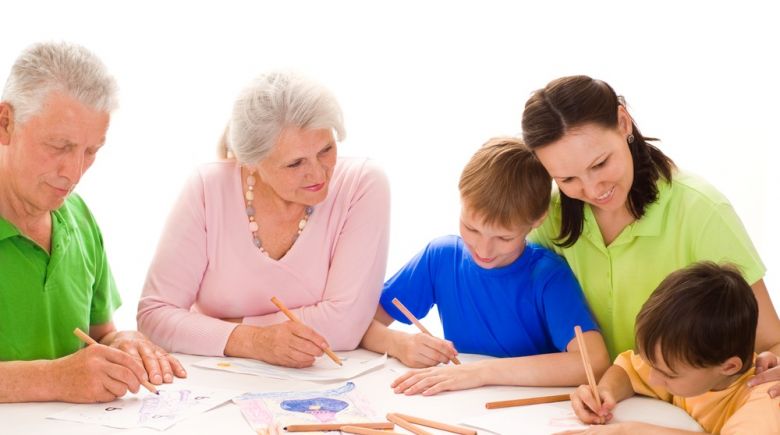 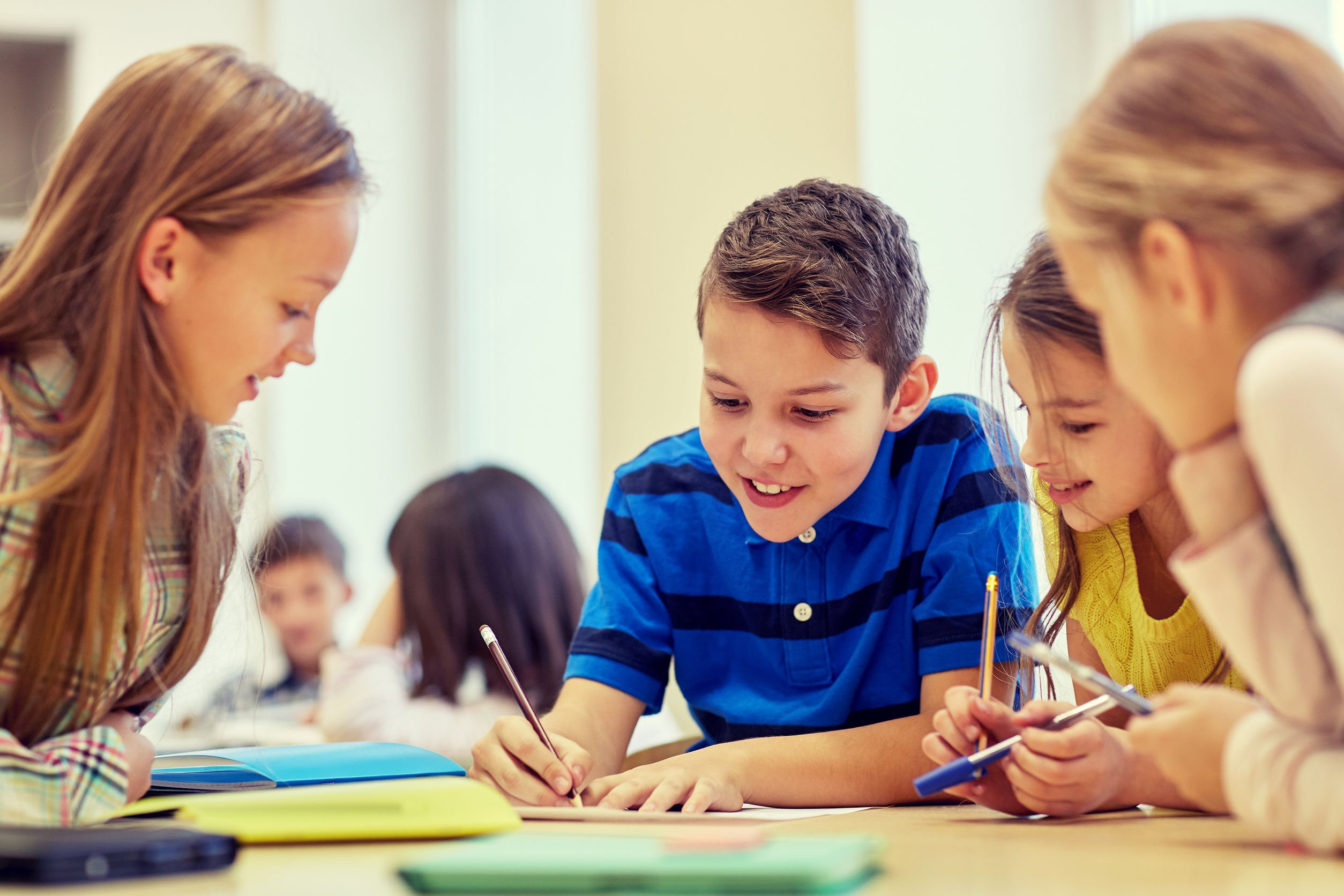 3
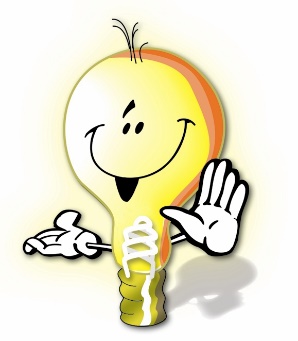 נתיב האור 
דרך חיים נבונה בסביבת חשמל
اعلان يدعو إلى سلوك كهربائي آمن 
لكبار السن
مرحباَ ________،
اسمي ________ وأنا طالب في الصف __ في مدرسة ____________.
يشارك صفي في برنامج «طريق النور" التابع لشركة الكهرباء ووزارة التربية والتعليم والسلطة المحلية ، ونقوم بإجراء توعية حول  السلوك الآمن في البيئة الكهربائية.
من المهم جدًا بالنسبة لنا أن ننقل هذه التحذيرات لمنع الحوادث.
لقد تعلمنا عن كيفية توخي الحذر والحماية من الكهرباء ، وأود أن أنقل هذه التحذيرات الهامة إليكم.
يسعدني التواصل معك عبر الهاتف ، أو إرسال التحذيرات عبر البريد الإلكتروني او الرسائل النصية القصيرة ، أو وضعها في بريدك الوارد - أيهما أفضل بالنسبة لك.
 في ما يلي ، يمكنني أيضًا أن أقدم لك نصائح لتوفير الكهرباء ، مما قد يساعد في تقليل فاتورة الكهرباء.
أول نصيحة للسلامة:
لا تلمس الأجهزة بيد مبللة!  الثلاجة ، أو  مفتاح الإضاءة.
إنه أمر خطير للغاية لأن الماء يوصل الكهرباء. وإذا حدث أي خلل في الجهاز الكهربائي وكان مكهربًا ، فإن الأيدي المبللة ستمرر التيار.
وبشكل عام ، يسعدني مساعدتك بأي طريقة ممكنة. الرجاء التواصل معي.

هاتفي: ___________ بريدي الإلكتروني: ________________
نراكم قريبا.
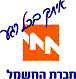 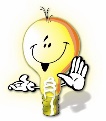 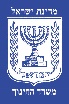 اعلان السلوك الآمن
وتوفير الكهرباء
 لكبار السن
آمل أن تكون النصيحة الأولى التي قدمتها مفيدة ، ولدي المزيد منها.
من المهم حقًا الحفاظ على السلامة لأن الكهرباء خطيرة جدًا.
من المهم جدًا بالنسبة لنا أن ننقل هذه التحذيرات لمنع الحوادث.
النصيحة الثانية:
لا تقم بتوصيل جهاز مكسور بالقابس! يمكن أن يسبب العطل حدوث صدمة كهربائية.

النصيحة الثالثة:
يجب عدم استخدام القوابس أو المقابس التي تغير لونها.
يبدو أن تغير اللون ناتج عن مشكلة في عزلها ، ومن ثم تصبح مكهربة.


كما كتبت  ، يسعدني  بالفعل مساعدتك بأي طريقة ممكنة. الرجاء التواصل معي.

هاتفي: ___________ بريدي الإلكتروني: ________________
نراكم قريبا.
salam ________,
נתיב האור לכל דור
نحن في انتظار سماع انطباعاتكم عن الاتصال مع كبار السن في بيئتك القريبة.



عمل جيد،
وتذكر - الكهرباء ليست لعبة أطفال!